Report from the Committee on Intercollegiate Athletics (CIA)
Mary K Boudreaux, DVM, PhD
Faculty Athletics Representative
May 7, 2013
CIA – Charge, Composition, Subcommittees
Student Athlete Eligibility – Progress Towards Degree requirements
Graduation Success Rate (GSR) – data released in Fall 2012
Academic Progress Rate (APR) – data released in Spring 2012
Title IX Compliance
Accolades – Rhodes Scholars, NCAA Postgraduate Scholarships 
	         President’s Awards	
	         SEC Academic Honor Roll 
	         H. Boyd McWhorter Academic Awards
	         Brad Davis Community Service Awards
Auburn University Student Athletes 2012 Statistics
CIA new web-link; Seminar series
SEC FAR members
Visit NCAA.org
Charge of the Committee on Intercollegiate Athletics


The Committee on Intercollegiate Athletics shall:
 
recommend to the President the policies for the operation of the Intercollegiate 
Athletics program at Auburn University, 
 
(2) monitor for the President all aspects of the Intercollegiate Athletics Program at 
Auburn University for compliance with University policies, and with NCAA and SEC 
legislation. 
 
(3) assist the President and the Director of Athletics on any aspect of the 
Intercollegiate Athletics Program for which advice or assistance is requested.  

The Committee on Intercollegiate Athletics shall meet once per quarter and 
additionally as called by the President of Auburn University.
Composition of the Committee on Intercollegiate Athletics
	
	Mary K Boudreaux, Pathobiology, Chair
	Larry Teeter, Forestry & Wildlife Sciences
	John Carvalho, Communication and Journalism
	John Saye, Curriculum & Teaching
	Brian Connelly, Management
	Daniel Svyantek, Psychology
	James Barbaree, Biological Sciences
	Don Large, Executive Vice-President
	Ainsley Carry, Vice President of Student Affairs
	C. Wayne Alderman, Dean of Enrollment Management
	Kevin Robinson, Executive Director of Internal Auditing
	Charles Hunt, A & P Chair and Representative
	Joseph Ellis, Staff Council Chair and Representative
	Owen Parrish, SGA President, Student Representative
 
	Ex-Officio Members
	Jay Gogue, President
	Timothy Boosinger and Constance Relihan, Office of the Provost
	Jay Jacobs, Athletics Director
	Rich McGlynn, Senior Associate Athletics Director
Subcommittees of the Committee on Intercollegiate Athletics
	

     Academic Standards Subcommittee—Larry Teeter, Chair
     Awards Subcommittee—John Carvalho, Chair
     Compliance Subcommittee—Mary K Boudreaux, Chair
     Drug Education/Testing Advisory Group—Randall Clark, Chair
     Equity, Welfare, and Sportsmanship —James Barbaree, Chair
     Priority and Seating Subcommittee—John Saye, Chair
     Athletics Department Seminar Series – Barbara Struempler, Chair
Student Athlete Eligibility		40-60-80 Rule
Once in college, student-athletes must make steady progress toward 
degrees.    Student-athletes must complete coursework 
required for a degree in the following time frame:

40 percent by the end of their second year, 

60 percent by the end of their third year, 

80 percent by the end of their fourth year. 

Student-athletes are allowed five years to graduate while receiving 
athletically related financial aid.   

All student-athletes must earn a minimum of six hours each term to be 
eligible the next semester.
From NCAA.org
Graduation Success Rate (GSR)
The NCAA developed the Division I Graduation Success Rate in response to 
college and university presidents who wanted graduation data that more accurately 
reflect the mobility among all college students today. 

The rate measures graduation rates at Division I institutions and includes 
student-athletes transferring into the institutions.   

It differs from the rate mandated by the federal government, which does not 
count incoming transfer student-athletes and counts student-athletes who 
transfer out as not having graduated, regardless of whether they actually did. 

The Graduation Success Rate also allows institutions to exclude from the computation 
student-athletes who leave their institutions before graduation, so long as they would 
have been academically eligible to compete had they remained.
From NCAA.org
Federal Graduation Rate (FGR) vs. Graduation Success Rate (GSR)

•FGR assesses only first-time full-time freshmen in a given cohort and only counts 
them as academic successes if they graduate from their institution of initial 
enrollment within a six-year period. It makes no accommodation for transfers into 
or out of an institution. 

The rate is very limited because it ignores the large number of transfer students in
higher education, but it is still the only rate that allows a direct comparison between 
student-athletes and the general student body.

•GSR begins with the federal cohort, and adds transfer students, mid-year enrollees,
 and non-scholarship students (in specified cases) to the sample.  Student-athletes 
who leave an institution while in good academic standing before exhausting athletics
eligibility are removed from the cohort of their initial institution. 

This rate provides a more complete and accurate look at actual student-athlete 
success by taking into account the full variety of participants in Division I athletics 
and tracking their academic outcomes.
From NCAA.org
Comparison of Graduation-Success Rates and Federal 
Graduation-Rate Cohorts (2002-2005 Entering Classes)

					Federal Rate	GSR	
Enrolled (Under Federal Definition)		79,757		79,757	
Enrolled as Frosh in January			          0	                    2,439	
Two-Year College Transfers			          0	                    9,424	
Four-Year College Transfers			          0	                    8,344	
Non-Scholarship Athletes
(Only at Schools Not Offering Aid)		          0	                    10,282	
Total Enrolled				79,757	               110,246 (+38.2%)	
Allowable Exclusions 
(Death, Military, Church Mission, etc.)		      301	                       411	
Left Eligible				          0	                 20,216
Participants No Longer Sponsored By		          0                         1,628
        Institution	
Total Denominator	               			79,456	                 87,991 (+10.7%)
Both the GSR and FR evaluate  a six-year graduation rate (% of students graduating 
by end of their sixth year – or before the 7th Fall)
From NCAA.org
M &W Golf = 56/100%
Gymnastics = 92%
M & W Basketball = 67/91%
M & W Track = 73/72%
M & W Swimming = 67/88%
Softball = 88%
M & W Tennis = 100/88%
Football = 64%
Soccer = 90%
Graduation Success Rate by Sport   2002 – 2005 cohorts  (n = 320)
Men’s Sports           GSR          FR                     Women’s Sports                   GSR        FR
    Baseball                      58           31                      Basketball                               91         54
    Basketball                   67           40                      C/C Track                                72         65
    CC/Track                     73           63                      Equestrian                              75         56
    Football                      64           52                      Golf                                         100        88
    Golf                  	     56           71                      Gymnastics                              92         71
    Swimming                  67           63                      Soccer                                      90         76
    Tennis                       100         100                     Softball                                     88         67
                                                                                  Swimming                               88          69
                                                                                  Tennis                                      88          57
                                                                                  Volleyball                                56          31
Graduation Rates  All Students (%)  2002 – 2005/6 cohorts  (FED Rate)                          
Division I      (n = 2,885,139)         Auburn      (n = 15,598)                AU Student Athletes (n = 320)
Men              60		      Men               63			 Men             52
Women        65                                Women         69                                      Women       64
Combined    63                                Combined     66                                     Combined   58
Student Athletes Graduation Rates  (GSR %)  2002 – 2005/6 cohorts

Division I    (n = 87,991)		Auburn    (n = 320)
Men	    	74			Men	  	69
Women       	88                          	Women      	84
Combined   	80			Combined  	76
Academic Progress Rate (APR)
While eligibility requirements make the individual student-athlete 
accountable, the Academic Progress Rate (APR) creates a level of 
institutional responsibility. 

The Academic Progress Rate is a Division I metric developed to track
the academic achievement of teams each academic term.

Each student-athlete receiving athletically related financial aid earns
one retention point for staying in school and one eligibility point for 
being academically eligible. 

A team’s total points are divided by points possible and then 
multiplied by one thousand to equal the team’s APR.
From NCAA.org
Academic Progress Rate Calculation Example

A Division I Football Bowl Subdivision team awards the full complement of 85 
grants-in-aid.   If 80 student-athletes remain in school and academically eligible, 
3 remain in school but are academically ineligible and 2 drop out academically 
ineligible, the team earns 163 of 170 possible points for that term. 

Divide 163 by 170 and multiply by 1,000 - team’s APR  that term is 959.

The NCAA calculates the rate as a rolling, four-year figure that takes into account all 
the points student-athletes could earn for remaining in school and academically 
eligible during that period. Teams that do not earn an APR above specific benchmarks
face penalties ranging from scholarship reductions to more severe sanctions.

Teams that score below 925 and have a student-athlete who both failed academically
and left school (0 for 2) can lose scholarships (up to 10 percent of their scholarships
each year) under the immediate (contemporaneous) penalty structure.
From NCAA.org
The APR penalty structure was significantly revamped in 2011, effective with the 2012-13 academic year.
After sitting at a 900 APR for the first five years of the 
program, the penalty benchmark will slowly increase 
over the next several years. 

Teams are required to earn a 900 four-year APR 
in 2012-13 and 2013-14. 

The benchmark is raised to 930 for 2014-15 and beyond.
From NCAA.org
From NCAA.org
TITLE IX COMPLIANCE
 
In order to be in compliance with Title IX guidelines, 
a university that receives federal funding, must comply 
with one of the three following prongs:
 
Proportionality - athletic participation must substantially 
	mirror the student body population.

History of adding women’s sports to the athletics program.

Meeting the interests and abilities of the female students.
Information provided by Meredith Jenkins,  AU Senior Woman Administrator
The following are Auburn University’s athletics participation numbers since 1992-93:
* Added Soccer       ** Added Softball     *** Added Equestrian
Title IX Financial Aid Component
 

    Financial aid percentages must be within 1 percent 
	of the participation rates.  

    Auburn provides the maximum number of scholarships in 
	every sport with the exception of equestrian.  

    Equestrian became fully funded in 2010-11. 
  
    Auburn is in compliance with the financial aid component.
Financial Aid Percentages between 1994 and 2013
Year		  Male Athletic Aid 		 Female Athletic Aid 
1994-95			62%				38%
1995-96			62%				38%
1996-97			60%				40%
1997-98			60%				40%
1998-99			56%				44%
1999-00			55%				45%
2000-01			54%				46%
2001-02			54%				46%
2002-03			55%				45%
2003-04			55%				45%
2004-05			56%				44%
2005-06			57%				43%
2006-07			54%				46%
2007-08			53%				47%
2008-09			51%				49%
2009-10			50%				50%
2010-11			53%				47%
2011-12			52%				48%
2012-13			50.5%				49.5%
Other Program Areas
 
Title IX also considers a checklist of items for compliance. 

 Auburn conducted a comprehensive review in the spring of 2011 
   and is currently participating in another review (Spring  2013).  

1.	Equipment and supplies
2.	Scheduling of games and practice times
3.	Travel and per diem allowances
4.	Tutoring
5.	Coaching
6.	Locker rooms, practice and competitive facilities
7.	Medical and training facilities and services
8.	Housing and dining facilities and services
9.	Publicity
10.	Support services
11.	Recruitment of student-athletes
Accolades
Rhodes Scholars
In 2009 Jordan Anderson, the men’s swimming and diving captain, was awarded a 
Rhodes Scholarship. 

In 2010 Erica Meissner, the women’s swimming and diving team captain, and 
gymnast Krissy Voss were Rhodes Scholar finalists.

In 2011 Dan Mazzaferro, the men’s swimming and diving captain, was a Rhodes 
Scholar finalist.

In 2012 Ashton Richardson, football, was a Rhodes Scholar Finalist.

Auburn is the only SEC institution to have 5 student-athletes as finalists in the 
last 5 years.
From NCAA.org
Academic Progress Rate—Over 50% (11) of our teams had perfect 
APR scores for the last academic year.
 
Academic Progress Rate—75% (15) of our teams have a multi-year 
APR of 950 or Higher.
 
During the Past Year—We had over 80 student-athletes graduate 
from Auburn University.
 
Walter Byers Award—6 Finalists—3 Male and 3 Female Student-Athletes
	2 of the 6 were from AU   Dan Mazzaferro and Katy Frierson

The other universities represented—
Brigham Young, Winthrop, Washington University in St. Louis, 
Drury University in Springfield, Missouri
Boyd McWhorter Award and Brad Davis Award—Auburn University 
has had more recipients than any other SEC school in the last five years.
 
SEC Scholar Athletes of the Year —Laura Lane and Blanche Alverson

Laura Lane won this award for two consecutive years.  

Laura is the only student-athlete in the history of the SEC to win 
the SEC Scholar Athlete of the Year in Gymnastics for two 
consecutive years.
NCAA  Postgraduate Scholarships  (174 total awards given each year)
Erica Meissner, Swimming
Katy Frierson, Soccer
Indy (Leslie) Roper, Equestrian
Ashton Richardson – Bobby Bowden Award recipient.
The President’s Award recognizes a graduate in each school
 or college who has completed at least three semesters 
at Auburn with a minimum grade point average of 3.40, 
and possesses outstanding qualities of leadership, citizenship, 
character and promise of professional ability.
The President’s Award is the highest honor bestowed to any
     member of the graduating class.  
 
This year’s Honorees included the following three scholar athletes
 
      Ashton Richardson – College of Agriculture – Football
 
     Amy Howard – College of Education – Soccer
 
     Kyle Owens – College of Sciences and Mathematics – Swimming
Criteria for SEC Academic Honor Roll
A student-athlete must have a grade point average of 3.00 or above for 
either the preceding academic year (two semesters or three quarters) or have a 
cumulative grade point average of 3.00 or above at the nominating institution. 

(2) If a student-athlete attends summer school, his/her grade point average during 
the summer academic term must be included in the calculation used to determine 
eligibility for the Academic Honor Roll. 

(3) Student-athletes eligible for the Honor Roll include those receiving an athletics 
scholarship, recipients of an athletics award (i.e., letter winner), and non-scholarship
 student-athletes who have been on a varsity team for two seasons. 

(4) Prior to being nominated, a student-athlete must have successfully completed 
24 semester or 36 quarter hours of non-remedial academic credit toward a 
baccalaureate degree at the nominating institution. 

(5) The student-athlete must have been a member of a varsity team for the sport’s 
entire NCAA Championship segment.
2012 SPRING SEC ACADEMIC HONOR ROLL
Based on grades from the 2011 Summer and Fall terms and 2012 Spring term.
BASEBALL
Bobby Andrews  		 	FinanceZach Blatt  		 	Physical Education, Teach EducationJon Luke Jacobs  		 	Business AdministrationCory Luckie  		 	Biomedical Sciences, Pre-MedPatrick T Savage			 AccountancyMitchell Self 			Building ScienceCreede Simpson 			AccountancyDerek Varnadore 			Building Science
EQUESTRIAN
Anna Becker 			MarketingCoryn Bergenty 			PsychologyMallory Campbell 		Animal Sciences, Pre-VetTaylor Cechini 			Apparel Merchandising- ApparelsRachel Cooper 			JournalismCasey Fowler 			FinanceJillian Fuller 			Health PromotionKelsey George 			Fish and Allied Aquacultures
2012 Spring SEC ACADEMIC HONOR ROLL - continued
EQUESTRIAN
Quincy Hayes 			CommunicationLydia Hinshaw 			Elementary EducationBailey Kleis 			Animal Sciences, Pre-VetRachel Lin 			Spanish International TradeMargaret McAlary 		CommunicationLindsay Portela 			CommunicationJessica Remy 			Exercise ScienceLeslie Roper 			FinanceStephanie Rucci 		Business Administration, Human Resource ManagementAddison Snively 			Animal Sciences, EquineGrace Socha 			Health PromotionJennifer Waxman 		Political Science
MENS AND WOMENS GOLF
Blayne Barber 			FinanceDominic Bozzelli 			Public AdministrationNiclas Carlsson 			Undeclared-Liberal ArtsCory Gilmer 			Business AdministrationMichael Hebert 			Public AdministrationKyle Kopsick 			History
2012 Spring SEC ACADEMIC HONOR ROLL - continued
MENS AND WOMENS GOLF
Mark McCurdy 			Radio, Television and FilmBlake Soni 			FinanceJohn Stembridge 			Mechanical EngineeringDaniel Stringfellow 		Business AdministrationDiana Fernandez 			Applied Math-Actuarial SciencesMadison Overbey 		Business AdministrationPatricia Sanz  			Biomedical Sciences, Pre-Med
SOFTBALL
Elizabeth Eistherhold 		MarketingAmber Harrison			Industrial and Systems EngineeringHilary Mavromat 			Chemical EngineeringMaris Medina 			MarketingMorgan Murphy 			Radio, Television and FilmCaitlin Schultze 			Physical Activity and HealthBaylee Stephens 			Nursing ScienceLiana Wuchte 			Biosystems Engineering
2012 Spring SEC ACADEMIC HONOR ROLL - continued
MENS AND WOMENS TENNIS
Daniel Cochrane 			FinanceLucas Lopasso 			Economics Liberal ArtsRafael Rondino 			Economics Liberal ArtsAlexander Stamchev  		EconomicsMichael Wardell 			Biomedical SciencesOlivia Bennett 			CommunicationJacqueline Kasler 			Animal Sciences, Pre-VetPaulina Schippers Estrada 		Chemical EngineeringTaylor Schreimann 		Administration of Higher Education

MENS AND WOMENS TRACKMatthew Cooper  		Public AdministrationPatrick Kelley Cutrell 		Biomedical SciencesNeil Danville 			Entrepreneurship and Family BusinessMilan Dekich 			CommunicationHunter Hayes 			Finance
Tyler Kennedy  			Chemical EngineeringClifford Trey Lee 			PsychologyJason Miller 			Biomedical Sciences, Pre-Med
2012 Spring SEC ACADEMIC HONOR ROLL - continued
MENS AND WOMENS TRACK
Samuel Mueller 			Animal Sciences, Pre-VetJoseph Peake 			EconomicsMarcus Popenfoose 		Pre-Mathematics EducationMarcus Rowland 			Public AdministrationJeffery Sanders 			Interior ArchitectureElizabeth Briasco 			Nutrition-DieteticsNicole Charley 			MarketingAshley Cruder 			Undeclared Graduate SchoolAlissa Fisher 			Physics-Applied MathematicsMaya Pressley 			CommunicationKai Selvon 			Industrial Design
2012 FALL SEC ACADEMIC HONOR ROLL
Based on grades from the 2012 Spring, Summer and Fall terms.
Football
Ryan Carter  			Pre-Business
Steven Clark 			Exercise Science
Chris Davis 			Public Administration
Adam Dyas  			Biomedical Sciences, Pre-Med
Tunde Fariyike 			Biomedical Sciences, Pre-Med
Trent Fisher 			Communication
Alex Kozan  			Pre-Business
Robert Leff 			Pre-Electrical Engineering
Jake Lembke  			Wildlife Ecology & Management
Philip Lutzenkirchen  		Communication
Duncan McKinney  		Pre-Business
Ashton Richardson  		Animal Sciences, Pre-Vet
Greg Robinson 			Sociology
Avery Young  			Fitness, Conditioning & Performance
Patrick Young 			Sciences and Math
Joel Bonomolo 			Interdisciplinary Studies
2012 FALL SEC ACADEMIC HONOR ROLL - continued
Soccer
Ana Cate 			Exercise Science
Mary Coffed 			Marketing
Bryana Gold 			Pre-Journalism
Amy Howard 			Elementary Education
Jordan Miller 			Supply Chain Management
Mary Nicholson 			Spanish
Jessica Rightmer 			Communication Disorders
Kimberly Spence	 		Psychology
Caitlin Torie 			Exercise Science
Jessica Wolfe  			Building Science
Volleyball
Sarah Bullock			Public Relations Communication
Katherine Culwell 		Finance
Mackenzy Harper 		Accountancy
Camila Jersonsky 			Polymer & Fiber Engineering
Courtney McDonald 		Pre-Communication
Brittney Rhude 			Management
Kathia Rud 			International Business
Chelsea Wintzinger 		Biomedical Sciences, Pre-Pharmacy
Sarah Wroblicky 			Psychology
SEC H. Boyd McWhorter Postgraduate Scholarship
Recognizes student-athletes, one male and one female, for outstanding and 
meritorious academic and athletic achievements during their entire college career.
Two from each SEC school, $7500 each

Minimum cumulative undergraduate GPA of 3.2

Demonstrated qualities of leadership that bring credit to the student-athlete, the 
Institution, intercollegiate athletics and the goals and objectives of higher education.

The 28 SEC student-athletes compete for SEC Scholar Athlete of the Year.
FARs evaluate and rank all 28 students.  Based on FAR rankings the list is 
	narrowed to 3 to 4 Finalists per category.
  
National award winners are determined from the Finalist list by the SEC FARs at 
	their March meeting.      2 students chosen - $15,000
2013 AU recipients (competed as FINALISTS for Scholar Athlete of the Year)
	Blanche Alverson, Basketball
	Ashton Richardson, Football
Brad Davis SEC Community Service Postgraduate Scholarship
Recognizes outstanding and meritorious community service achievements by one 
male and one female student-athlete during their entire college career.
Two from each SEC school, $5000 each

Minimum cumulative undergraduate GPA of 2.75

Demonstrated a commitment to serving others in the university or other communities
through participation in various service projects and activities, demonstrated qualities 
of leadership bringing credit to the student-athlete, their institution, intercollegiate 
athletics, and the goals and objectives of higher education.

The 28 SEC student-athletes compete for Service Leader of the Year.
FARs evaluate and rank all 28 students.  Based on FAR rankings the list is 
	narrowed to 3 to 4 Finalists per category.
National award winners are determined from the Finalist list by the SEC FARs at 
	their March meeting.      2 students chosen - $10,000 each
2013 AU recipients (competed as FINALISTS for Service Leader of the Year)
	Amy Howard, Soccer
	Kyle Owens, Swimming
Auburn University Student Athletes    Fall Semester 2012
Average Team GPA for Semester				3.08
Average Team Cumulative GPA				3.10
Average Individual Student Athlete GPA for Semester	2.96
Average Individual Student Athlete Cumulative GPA		3.00
Total Student Athletes with 3.00+ 			          281 (53.8%)
Top Team GPA for the Semester	Women’s Tennis 	3.54
Top Team Cumulative GPA		Men’s Cross Country 	3.49
Team with most 3.00+ GPAs		Equestrian 		 31
Team with Highest % 3.00+ GPAs	Men’s Cross Country   92.3%
Statistics provided by Dr. Gary Waters, Senior Associate Athletics Director, Student Services
Athletics Department Seminar Series – Subcommittee of the CIA
Purpose: 
Develop a series of topics aimed at educating Auburn University faculty and staff
 about Athletics Department policies and activities.
Assist Athletics Department personnel with the development of presentations.
Plan/advertise the location and times for presentations.
Arrange for recording of seminars for future availability on-line.
Develop an evaluation document for seminar attendees.
http://www.auburntigers.com/cia/
SEC Faculty Athletics Representatives
Provosts		  	  1  	Vanderbilt
Associate Deans        	  2  	Alabama, University of Mississippi
Department Heads/Chairs   3  	Arkansas, Florida, Mississippi State
Professors	  	   8  	Auburn, Georgia, LSU, Kentucky, S. Carolina,
				 Tennessee, Missouri, Texas A&M
Engineering			1
Kinesiology			1
Sports Management		1
Law				3
English				1
Ag Economics			1
Economics			1
Educational Leadership		1
Psychology			1
Veterinary Medicine		1
Management			1
Physics				1
Kevin Whitaker, University of Alabama,  Assoc Dean for Academic Programs, Assoc Professor of 
Aerospace Engineering and Mechanics 
 
Sharon Hunt, University of Arkansas, Depart Head, Depart of Health Science, Kinesiology, 
Recreation and Dance  
 
Michael Sagas , University of Florida, Prof and Chair, Depart of Tourism, Recreation, and Sport Management
 
David Shipley, University of Georgia, Former Law School Dean, Professor of Law
 
Joseph Fink, University of Kentucky, Prof of Pharmacy Law and Policy (Pharmacy  degree and Law degree)
 
Bill Demastes, Louisiana State University,  Alumni Professor of English
 
Ron Rychlak, University of Mississippi, Associate Dean for Academic Affairs and Professor of Law
 
Steve Turner, Mississippi State, Department Head and Professor, Department of Agricultural Economics
 
Zach Kelehear, University of South Carolina, Professor of Educational Leadership and Policies
 
Don Bruce, University of Tennessee, Professor, Center for Business and Economic Research
 
Richard McCarty, Vanderbilt, Provost and Vice Chancellor for Academic Affairs and Professor of Psychology

Tom Adair, Texas A&M, Professor, Department of Physics and Astronomy

Lori Franz	, University of Missouri, Professor, Management, Trulaske College of Business
During their time at Auburn, our student-athletes not only become well-educated, they also develop excellent time management skills and a sense of community that is  unique to Auburn University.  

Their success relies on the cooperation of faculty, counselors, coaches, sport administrators, and the students themselves.

Student athletes cannot succeed without being both academically
and athletically prepared.

Thanks to the faculty and staff who have helped and continue to help inspire our students to be the best that they can be, in the classroom and on the playing field (court, track, pool, horse).
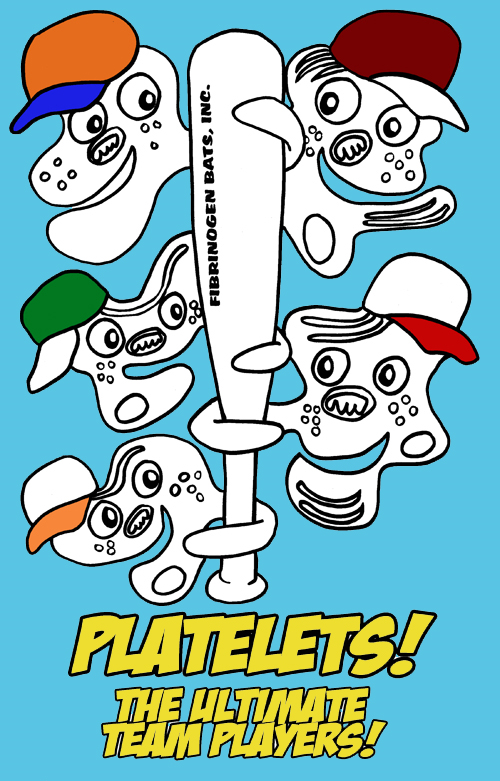